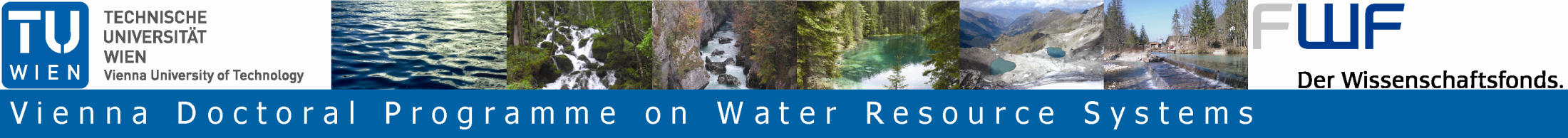 Importance sampling strategy for stochastic oscillatory processes
Jan Podrouzek
TU Wien, Austria
General Framework
Performance based design - fully probabilistic assessment 
Formulation of new sampling strategy reducing the MC computational task for temporal loads
Current status
No such attempt seen in literature
Why? -> my motivation to try
Background
The necessity for adopting fully probabilistic design concepts has become imperative among the structural static problems
Structural dynamics: uncertain nature of environmental loading as time-varying phenomena  
	 -> MC based reliability analysis computationally unfeasible for realistic assumptions
	-> Finite set of rules capable of classifying synthetic samples of stochastic processes?
	-> New Importance Sampling Strategy for stochastic oscillatory processes
Stochastic processes
Transformed into graphics…
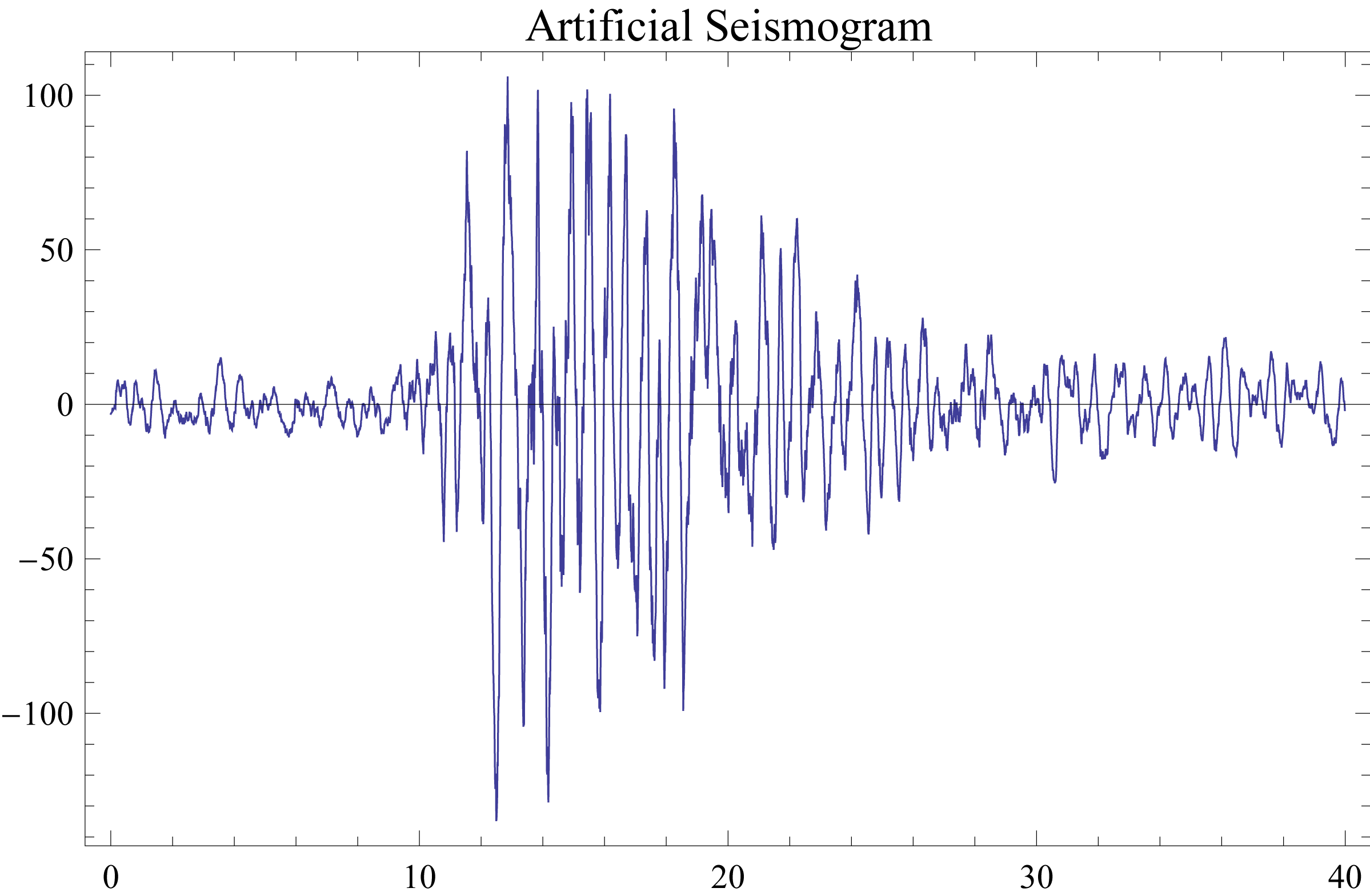 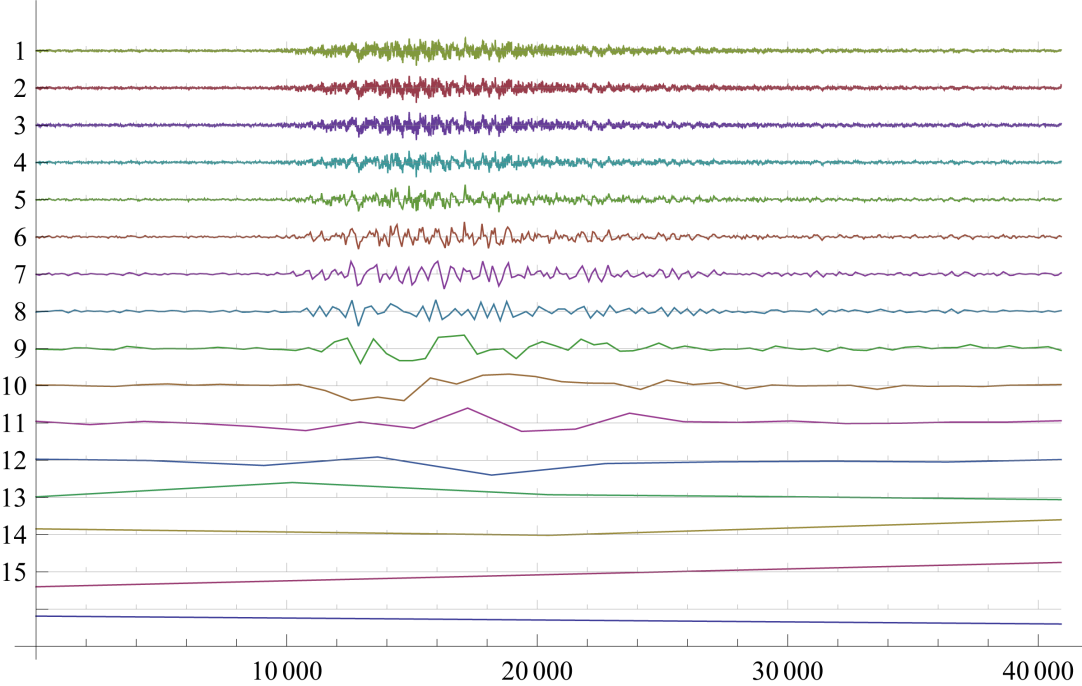 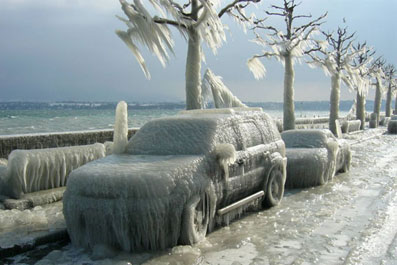 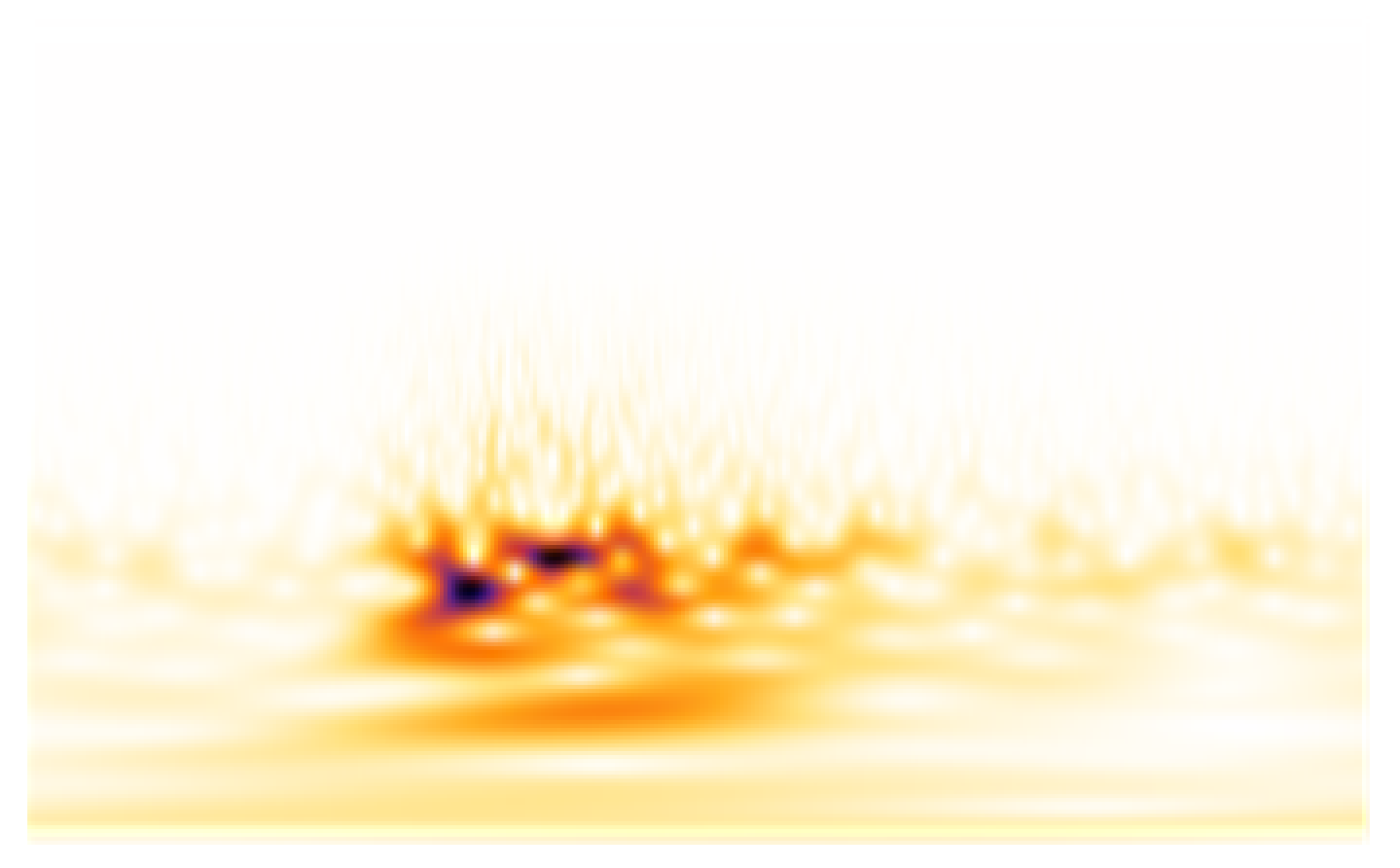 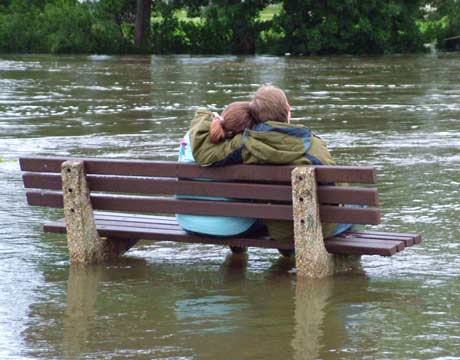 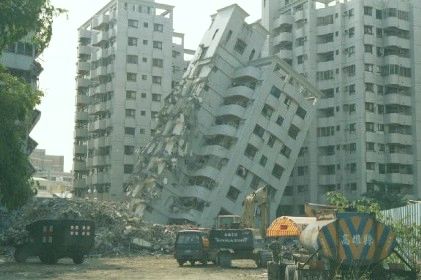 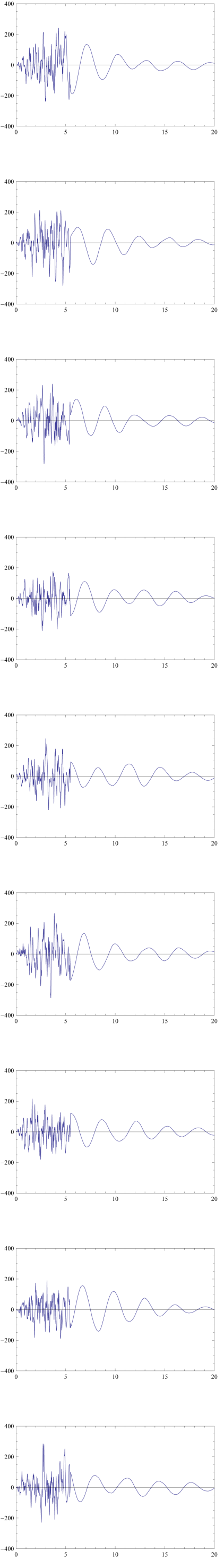 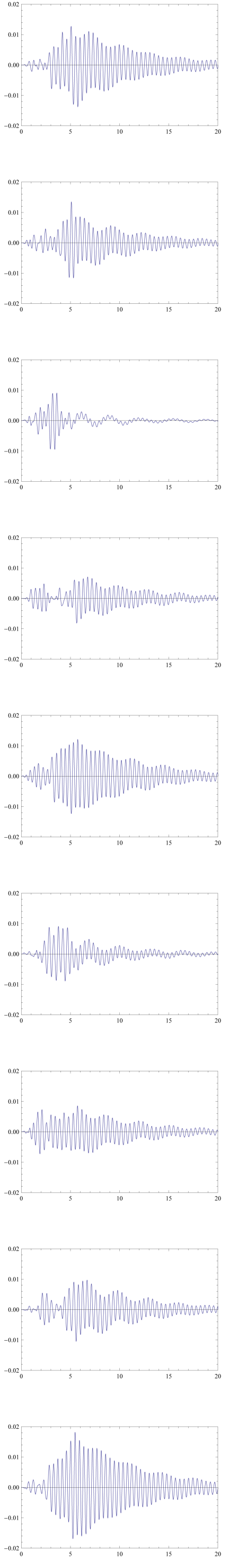 Probabilistic design
...structures respond in a very uncertain manner to different ground motion events -> necessity to perform the structural analysis for each realization of the event separately
Monte-Carlo based reliability analysis computationally unfeasible for realistic assumptions, i.e. small probabilities and large sample sizes
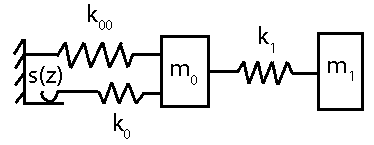 e.g. FEM
Recent attempts in literature to avoid such reliability problem in its full form.
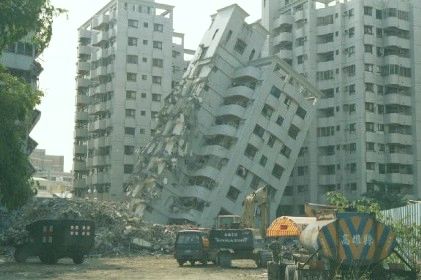 Interest in most unfavorable scenario
Requirement for large number of repeated analyses
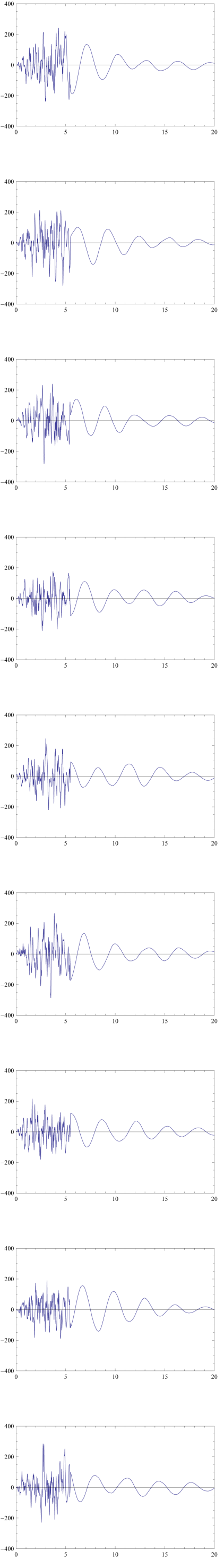 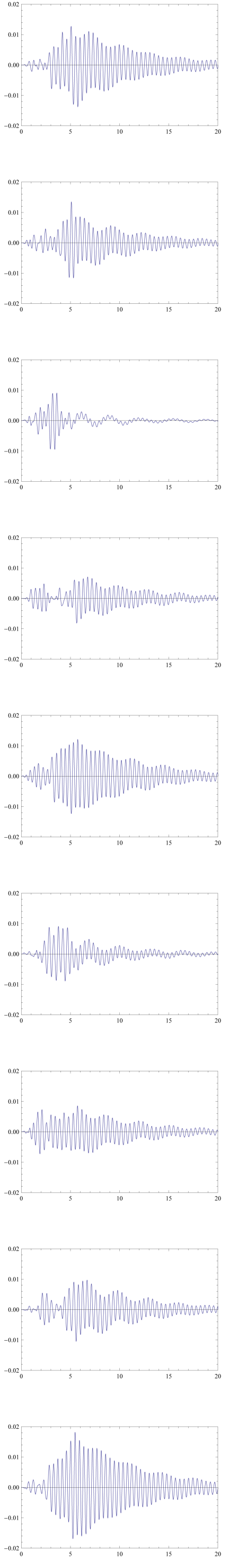 Probabilistic design
...structures respond in a very uncertain manner to different ground motion events -> necessity to perform the structural analysis for each realization of the event separately
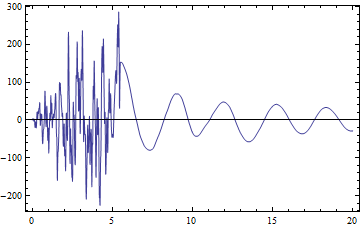 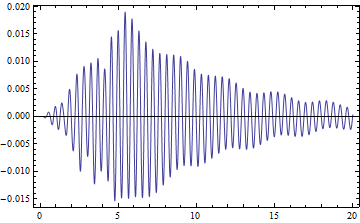 Monte-Carlo based reliability analysis computationally unfeasible for realistic assumptions, i.e. small probabilities and large sample sizes
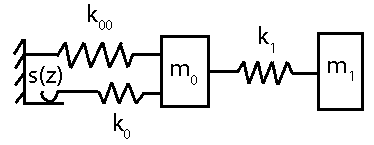 e.g. FEM
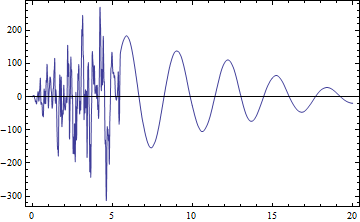 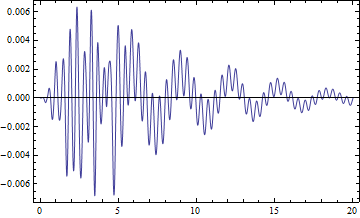 Recent attempts in literature to avoid such reliability problem in its full form.
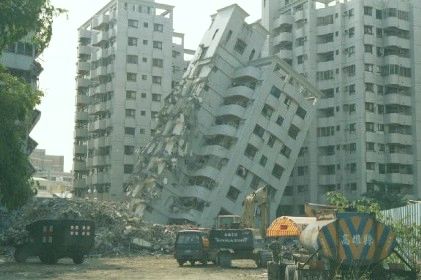 Interest in most unfavorable scenario
Requirement for large number of repeated analyses
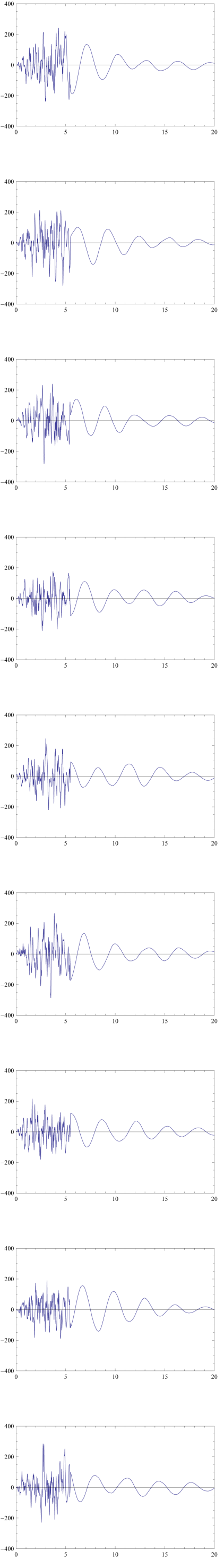 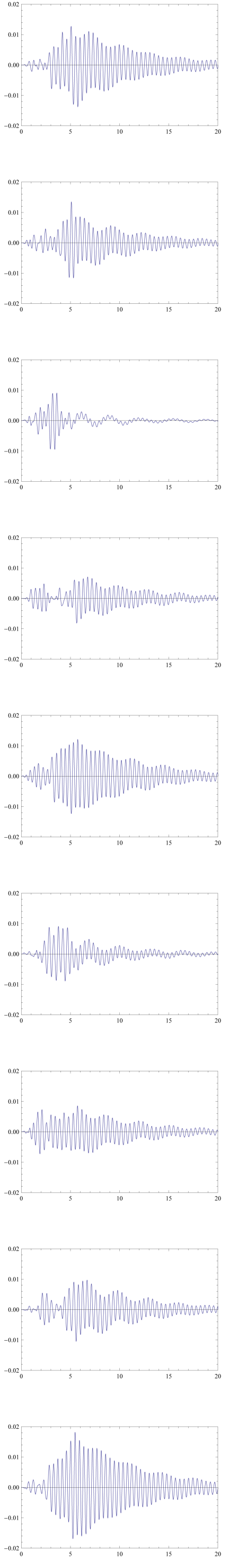 Probabilistic design
...structures respond in a very uncertain manner to different ground motion events -> necessity to perform the structural analysis for each realization of the event separately
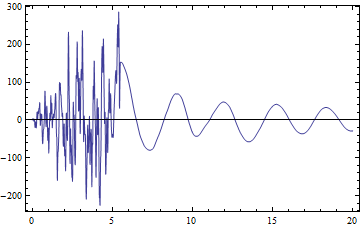 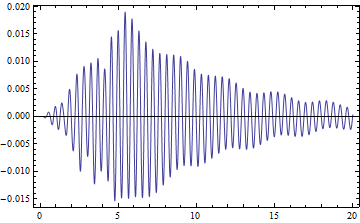 Monte-Carlo based reliability analysis computationally unfeasible for realistic assumptions, i.e. small probabilities and large sample sizes
Goal of this research: maintain the up-to-date most conceptually correct fully probabilistic concept while reducing the number of required analyses by means of the proposed identification framework STS
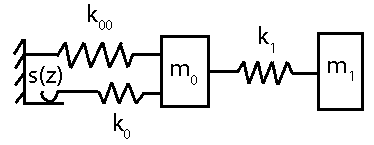 e.g. FEM
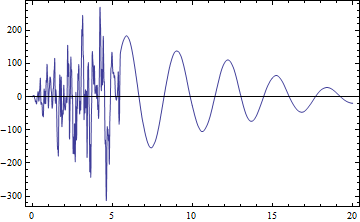 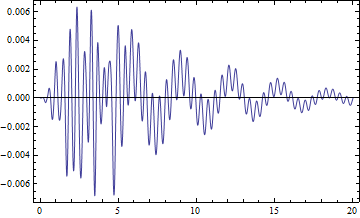 Recent attempts in literature to avoid such reliability problem in its full form.
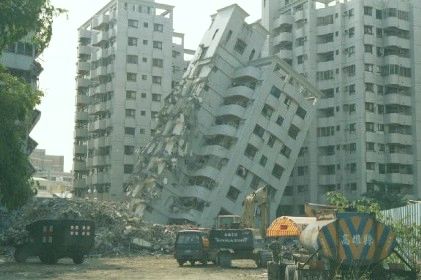 Interest in most unfavorable scenario
Requirement for large number of repeated analyses
Development
Identification strategy development follows a transparent image processing paradigm completely independent of state-of-the-art structural dynamics
Reason behind such premise is experimental, aiming at delivering simple and wide-purpose method

Goal: find the critical realization of a stochastic process from a target sample set under defined critical response criteria
Development
Extract the important features of critical processes from the ranked training sample set 
Look for these features in the original sample set
According to these features assign importance coefficients to each realization in the full set
Assume that the realizations with highest importance coefficients are the most critical
Development
Probability of exceeding a critical displacement threshold ulim: 
MC (100%) vs. STS based importance sampling at 4.6% of computational cost
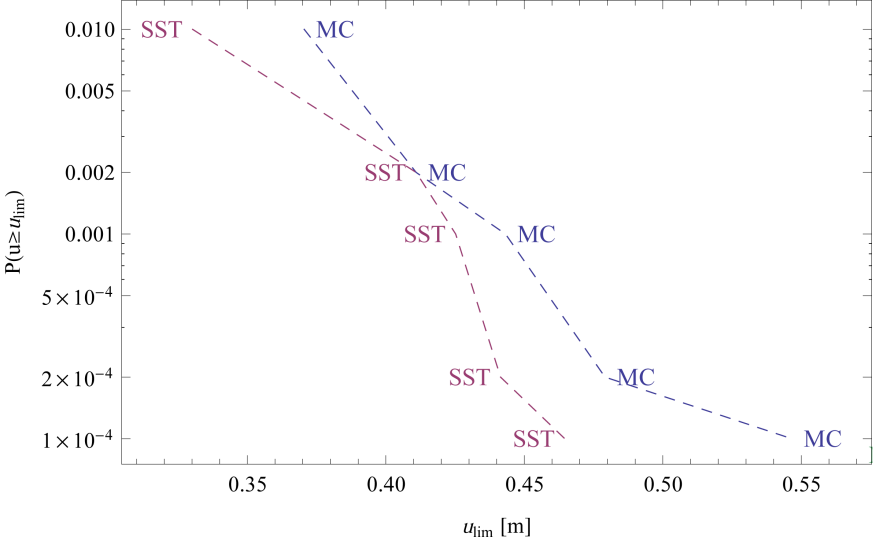 Potential for improvement?
STS
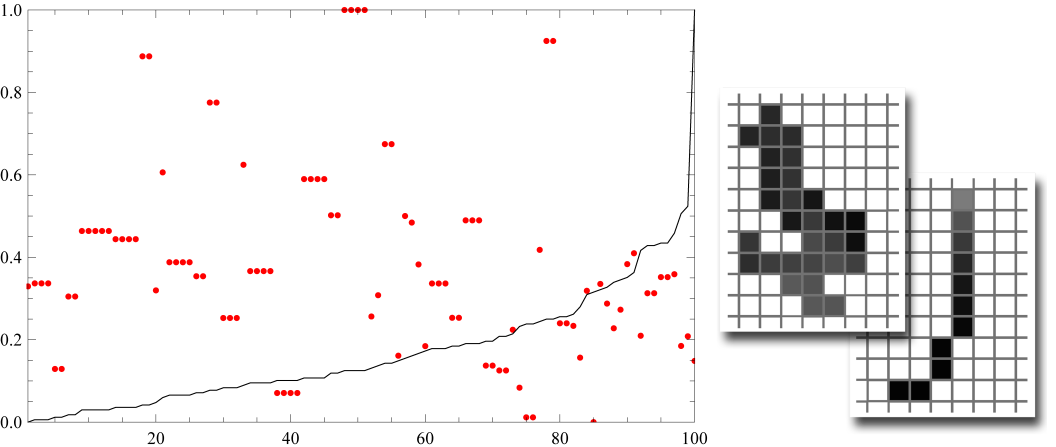 The evidence of absence of a trend in ranked CE point cloud and the possible solution (left) in form of a simple CA surveying the surrounding of a localized seed – and example of directional (avoided) and cyclic pattern
Identification of critical stochastic processes
Recent progress: 
incorporation of robust descriptors -> better agreement with the reference MC method
Emerging question:
What is the relationship (R) between the frequency characteristic of the loading process (p), the frequency char. of the oscillators (m) and the predictive confidence (c)?
Identification of critical stochastic processes
information carrying cells can be distinguished by two categories:
Fist category cells are those that exhibit constant or random behaviour when confronted with the ranked results of the training set. 
Second category cells exhibit a systematic behaviour in contrast to the first category cells. 
The most important part is, however, how to reproduce these features in a robust way so that the second category cells when confronted with GS realizations are capable of classifying these according to the evidence from St.
STS
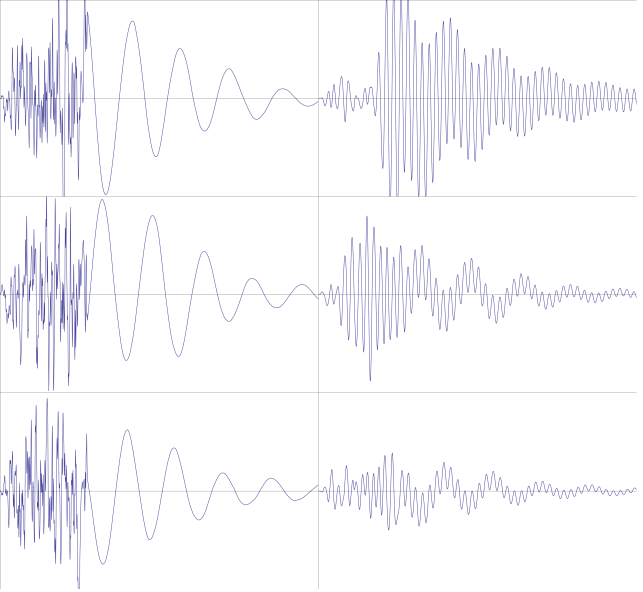 Solve the training process-model interactions: St  → Crt.
Construct ranked n max. and min. GSt sets according to Crt: GScrtMax, GScrtMin.
Sample realizations of M1-L2 process-model scenario (left-right column); even the simplest model of mechanical oscillator responds in a dramatically different manner to similar excitation patterns, first row representing the critical excitation-response pattern.
STS
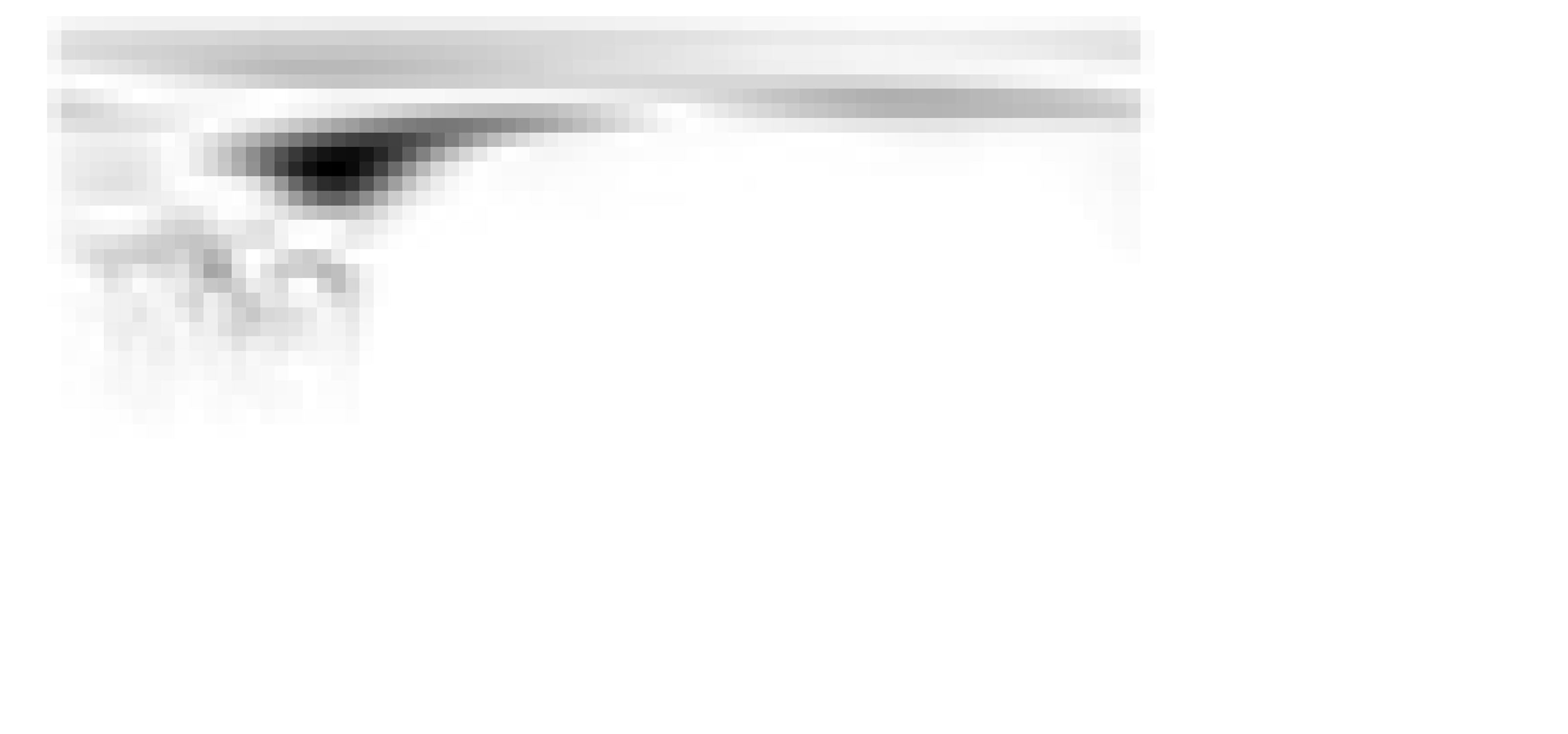 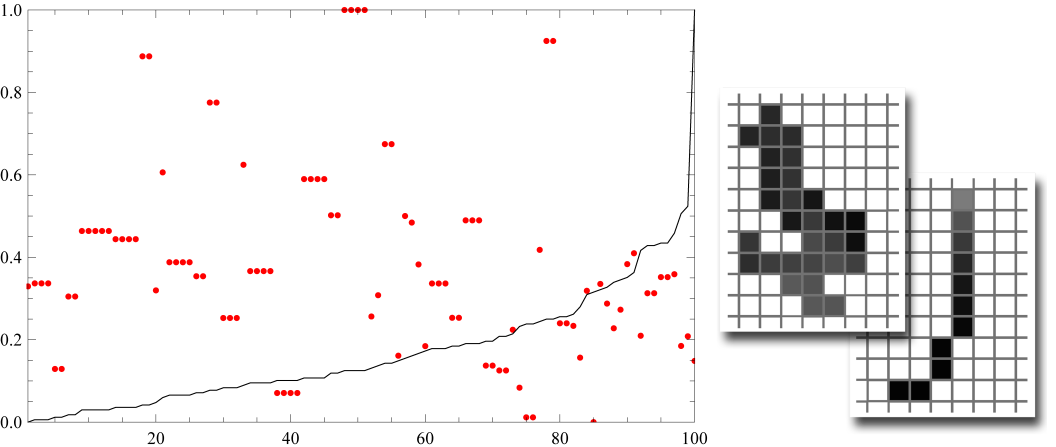 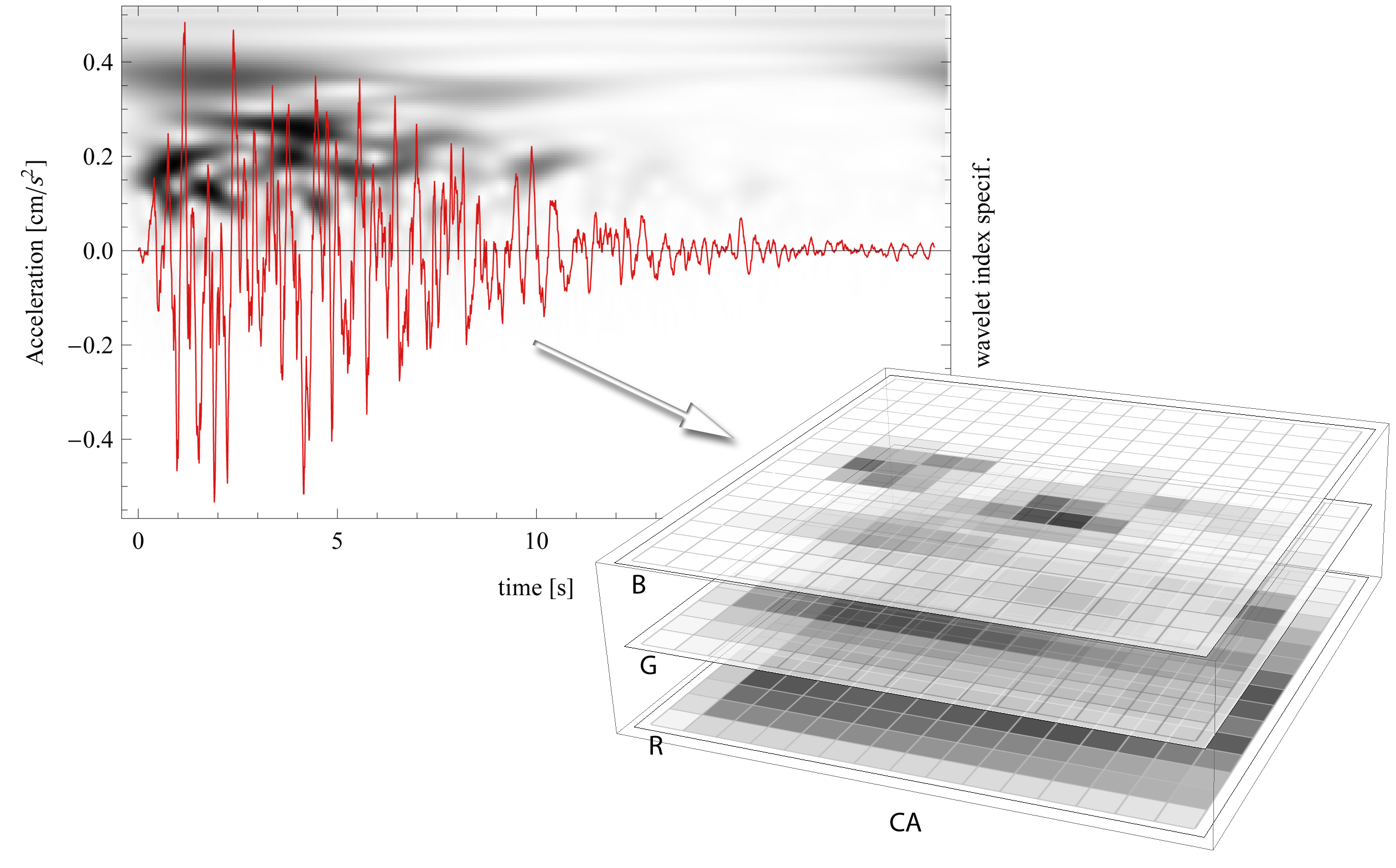 STS
For each realization of GST quantify the CE product as a sum of CA2 cells after the proposed transformation:
a) Seed the GSTi according to CA2.
b) In a succession of time steps spread the initial seed in the largest neighbor direction.
c) After t time steps the initial seed evolves into various patterns.
d) For the quantification of the CE product, incorporate only cells from emergent cyclic and non-directional patterns.
STS
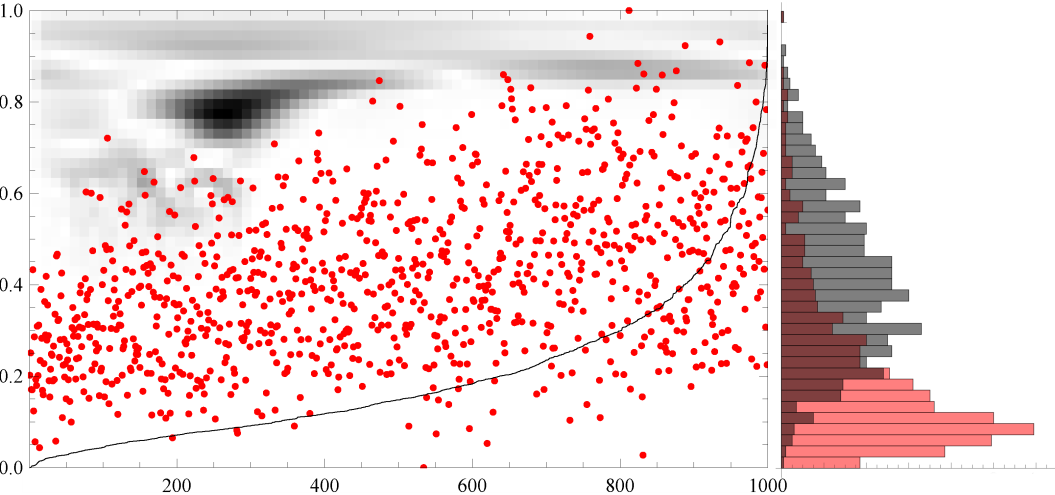 Obtain the first c critical stochastic processes from ST by selecting the c ranked maxima     of the CE product.
STS
STS
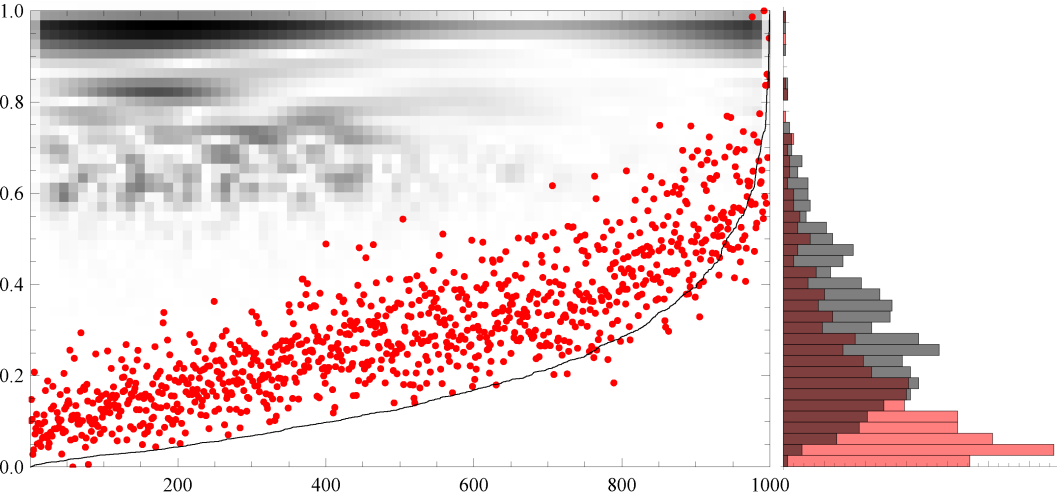 Visualization of the Db matrix for L1-M3 on a background of CE point cloud ranked according to the Cr. Histogram on the right shows the difference between the CE and more uniformly distributed Cr.
STS
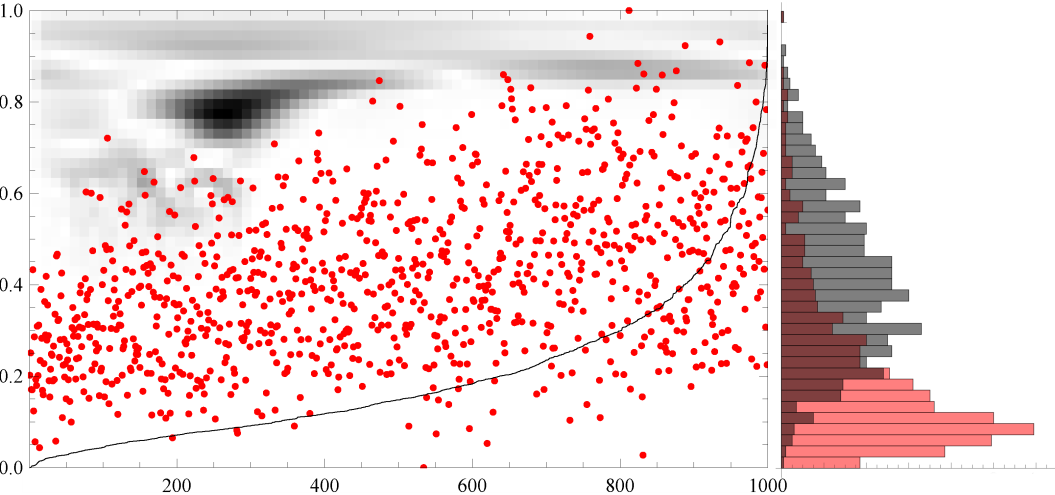 Scattering of the L2-M2 ranked CE point cloud indicates smaller STS confidence when compared to Fig. 4, however, a significant improvement when compared to the scalar based approach (Fig. 3). Note the different Db coefficients pattern lacking a dominant frequency.
Conclusion
Successful implementation of importance sampling for stochastic oscillatory processes
Tested on both stationary and non-stationary processes (frequency and amplitude modulated processes)
By introducing robust measures 100% agreement with reference MC (higher computational cost as a tradeoff)
Outlook
e.g.
STS and POD on a real bridge structure:
Sampling reduction to 2% 
ca 3000 DOF constrained to 16 
And more realistic process-model scenarios generally.

Thank you for your attention
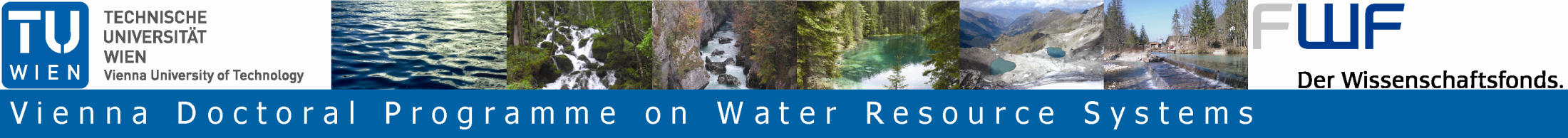 Thank you